Spanner
Lixin Shi
6.033 Quiz2 Review
(Some slides from Spanner’s OSDI presentation)
Key Points to Remember
Major Claims
Globally distributed data with configurable control
Consistent commit timestamps
Consistency Model: external consistency
TrueTime API
Set of supported read/write operations
Paxos write
Relaxed read w/wo time stamp
Globally Distributed Data
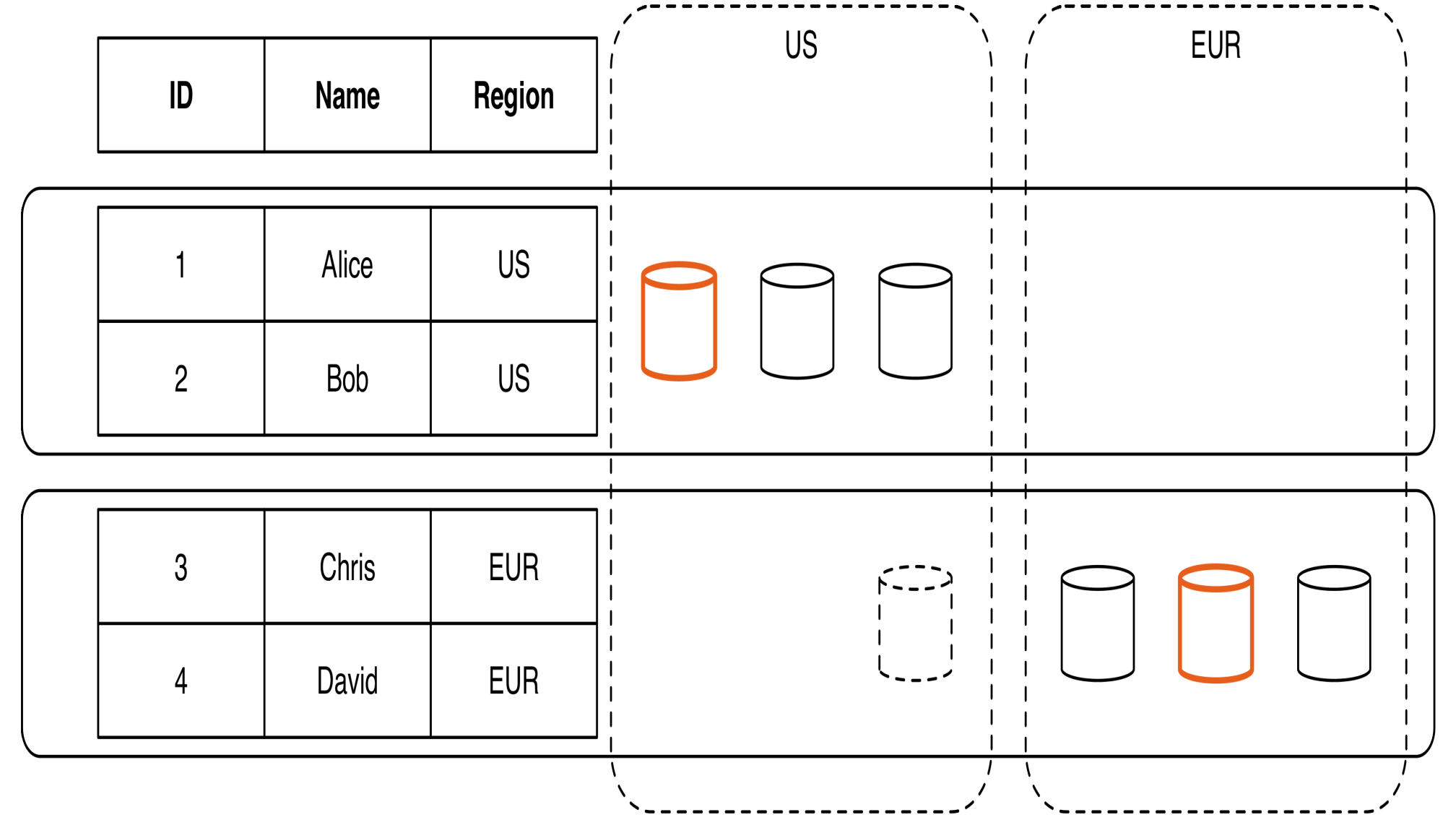 Cross-Datacenter 
Distribution
User Configurable
Transaction Model
Two-Phase locking with start/commit
Transactional write and lock-free read
Globally sortable time stamp with each commit
Bounded error between time stamp and wall-clock time
start
commit
t
T1: s1
s1: Timestamp
External Consistency
If a transaction T1 commits before another transaction T2 starts, then T1's commit timestamp is smaller than T2
A real-world approximation of global wall-clock time consistency
start
commit
start
commit
t
t
T1: s1
T1: s1
T2: s2
T2: s2
x
s1 < s2
s1 < s2
TrueTime API
“Global wall-clock time” with bounded uncertainty
TT.now()
time
earliest
latest
2*ε
Commit Wait
Acquired locks
Release locks
T
Pick s = TT.now().latest
s
Wait until TT.now().earliest > s
Commit wait
average ε
average ε
What this gives you:
absolute start time < s < absolute commit time
From TrueTime to Consistency
Recall: what TrueTime gives you:


If there are two transactions:
start
commit
t
T1: s1
s1 needs to be in this range
start
commit
s1 < s2
t
T1: s1
T2: s2
s1 range
s2 range
Supported Read/Write Operations
Read-Write transaction
Paxos write
Commit wait
Read transaction with timestamp s
Lock-free
Every replica tracks tsafe
Read from any replica with tsafe >= s
Other variants of read
Standalone read: read with t.now().latest
Read with bounded timestamp
GFS
Lixin Shi
6.033 Quiz2 Review
(Some slides from GFS’s SOSP presentation)
Design Assumption/Facts
Hardware fails very often. 
Large files (>=100MB) are typical. 
For read operations: large streaming reads + small random reads. 
For write operations: Record appends are the prevalent form of writing.
Need to handle concurrency. 
Design choice: high bandwidth >> low lantency
Architecture
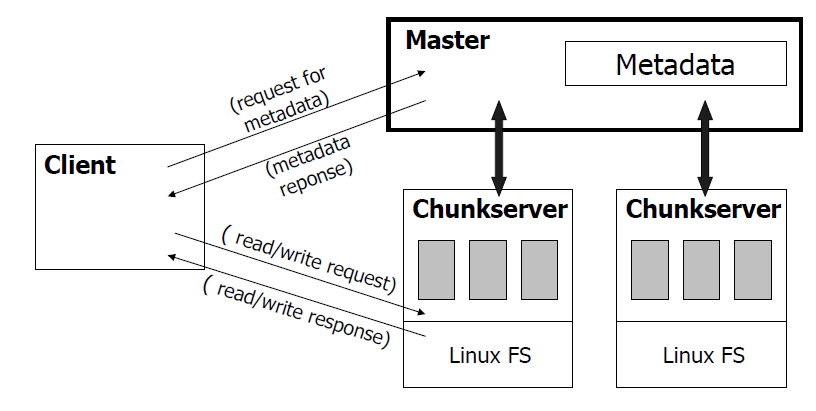 Read Algorithm
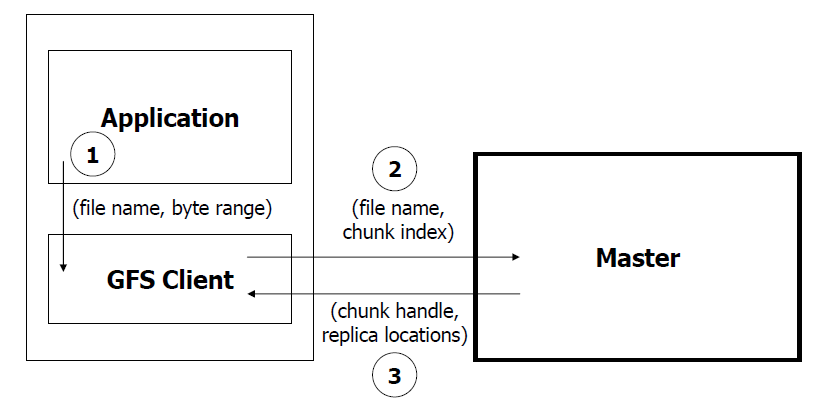 Read Algorithm (cont.)
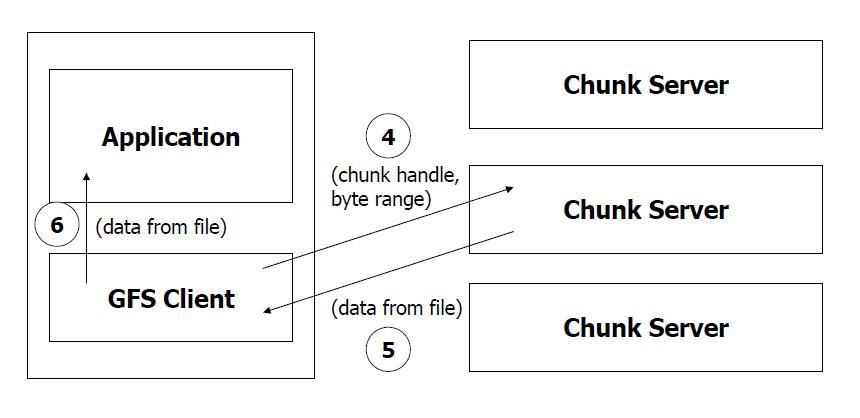 Write Algorithm
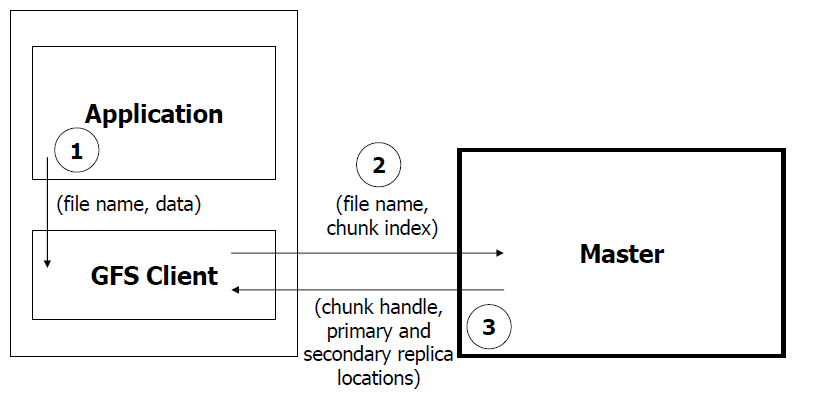 Write Algorithm (cont.)
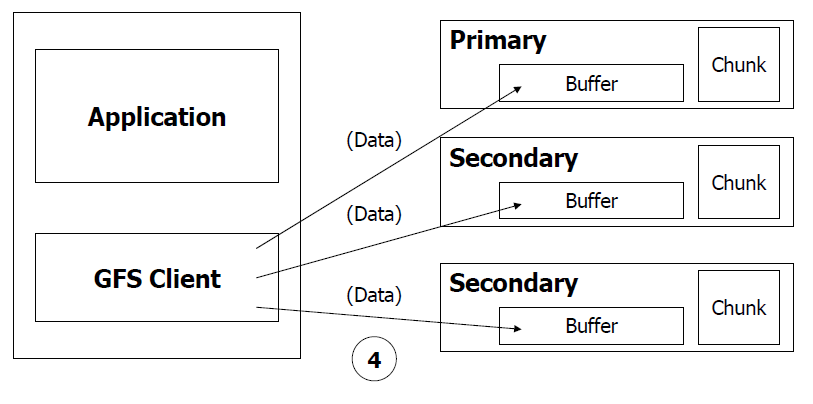 Write Algorithm (cont.)
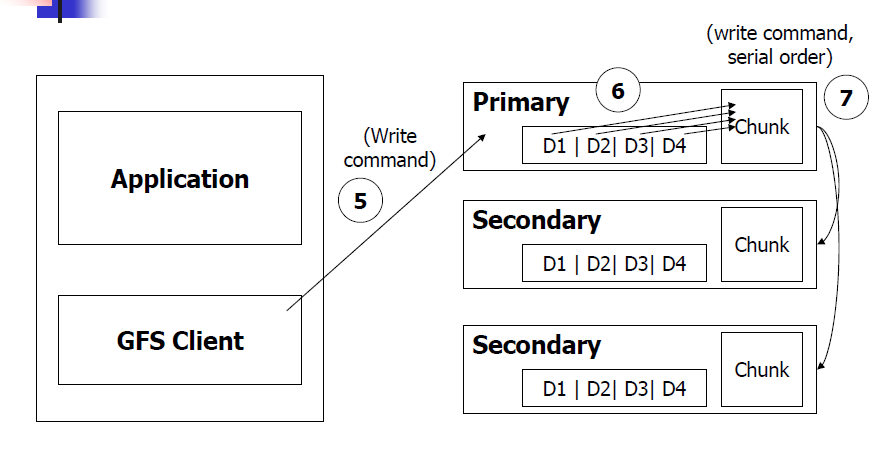 Write Algorithm (cont.)
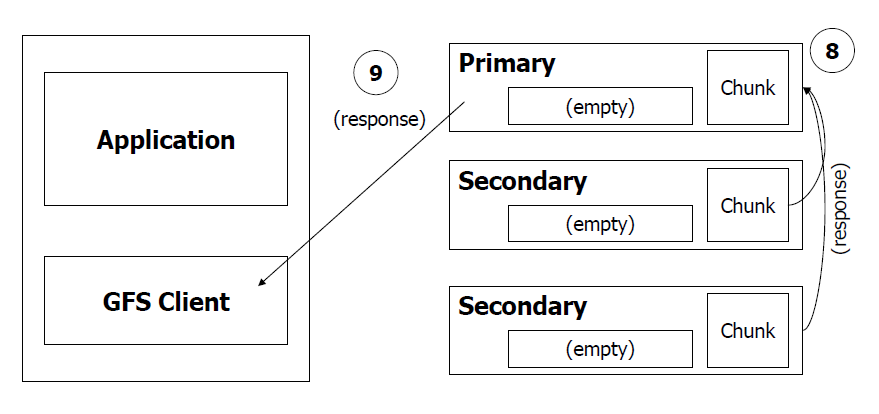 Atomic Record Appends
Atomic!
A few changes from the write algorithm:
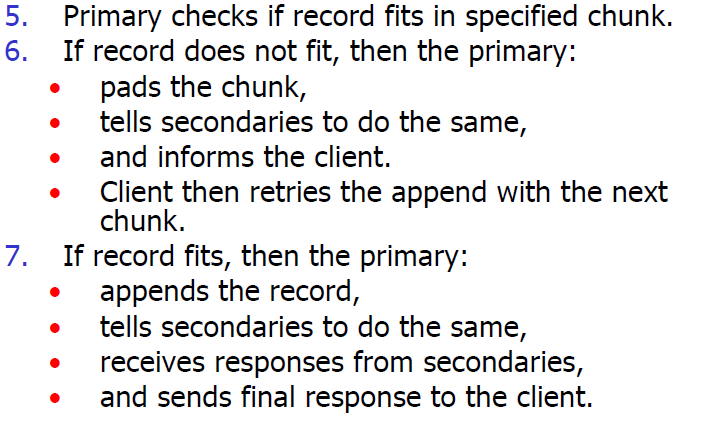